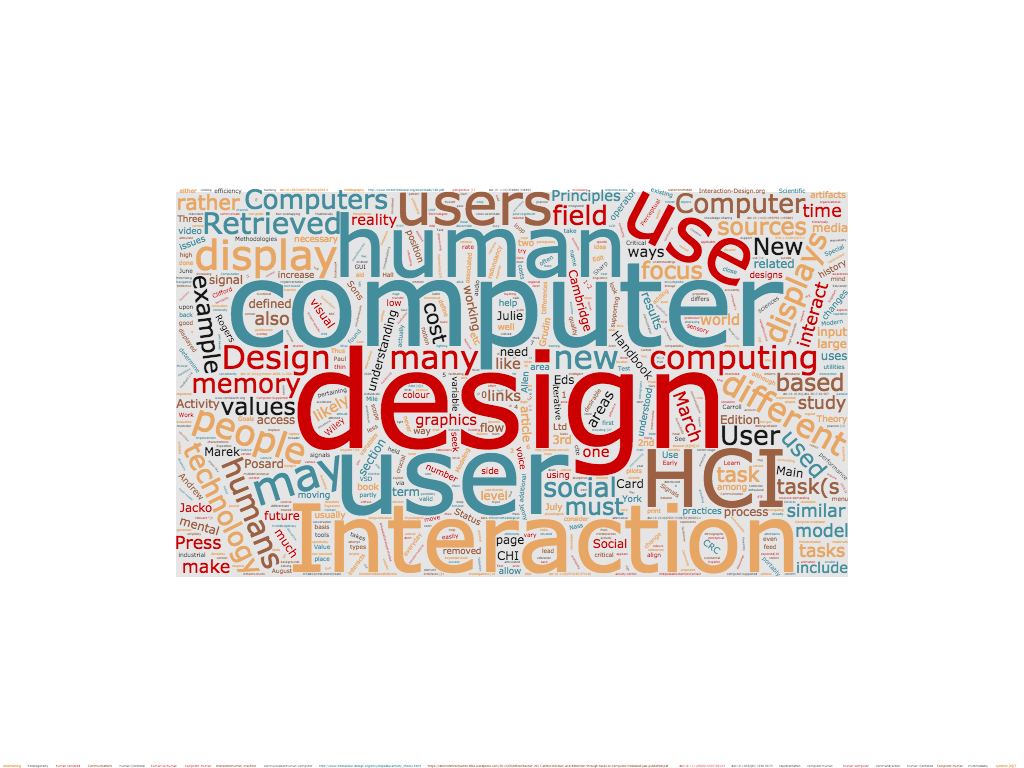 Constraints – Don Norman [part of Chapter 4 DOET]
CS420/620 – Human Computer Interaction
Based on slides initially prepared by Majed Al Zayer (former course instructor)
University of Nevada, Reno
Fall’19
1
How do we determine how to operate something that we never saw before? 
[Don Norman, DOET, pp. 123]
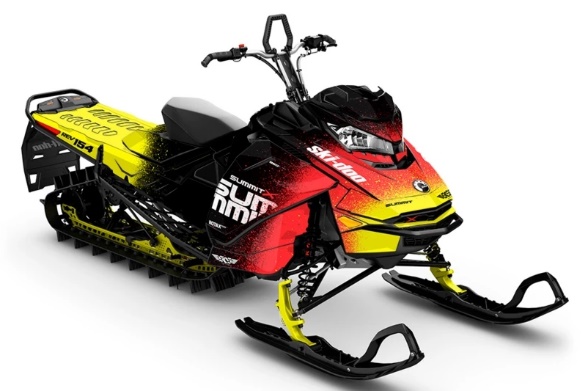 2
We must rely on
Knowledge in the world, which includes:
Affordances and signifiers
Mappings between parts that seem to be control or places to manipulate and the resulting actions
Physical constraints that limit what can be done
Knowledge in the head, which includes:
Conceptual models
Cultural, semantic and logical constraints
Analogies between the current situation and previous experiences with other situations
3
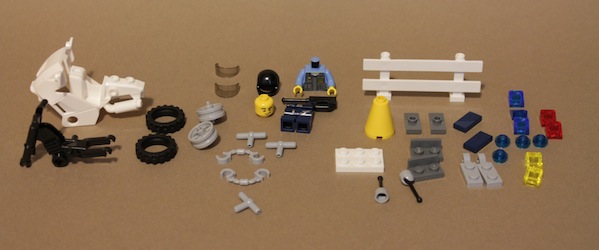 4
[Speaker Notes: The affordances of the pieces gave participants clues about their operation
Participants used the process of elimination to determine which pieces fit together (physical constraints)
Physical constraints were not enough to help participants decide on parts that can fit in multiple places (e.g., the lights) (cultural constraints)
Participants also needed more information to decide on parts that can fit in multiple directions (semantic constraints)
Participants also needed to depend on their logic to decide on what to do the remaining pieces (logical constraints)]
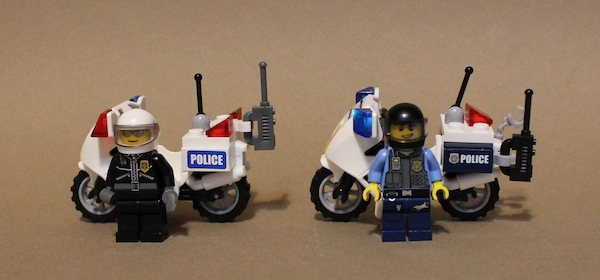 5
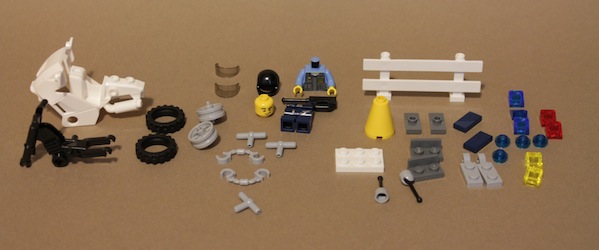 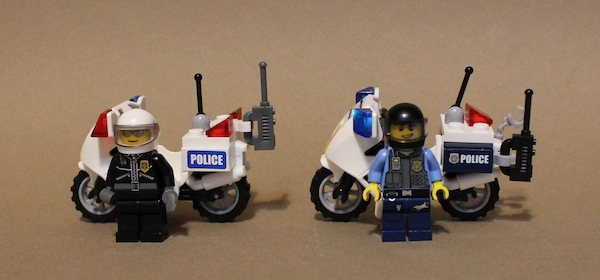 6
[Speaker Notes: The affordance of the pieces gave participants clues about their operation
Participants used the process of elimination to determine which pieces fit together (physical constraints)
Physical constraints were not enough to help participants decide on parts that can fit in multiple places (e.g., the lights) (cultural constraints)
Participants also needed more information to decide on parts that can fit in multiple directions (semantic constraints)
Participants also needed to depend on their logic to decide on what to do the remaining pieces (logical constraints)]
Agenda
What are constraints?
Types of constraints
Forcing functions
7
Agenda
What are constraints?
Types of constraints
Forcing functions
8
What are constraints?
Constraints
9
[Speaker Notes: Definition
Characteristics
Perceivable (trial and error, otherwise)
Examples
Lego pieces
Batteries
From interaction design?]
What are constraints?
2 weeks
10
What are constraints?
$300
11
What are constraints?
Android
12
What are constraints?
Gluten free
13
Agenda
What are constraints?
Types of constraints
Forcing functions
14
Physical constraints
We use physical properties of objects to make a judgement
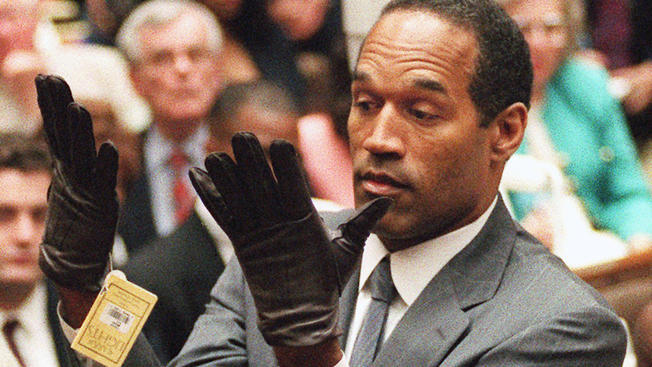 15
Physical constraints
Good physical constraints are perceivable
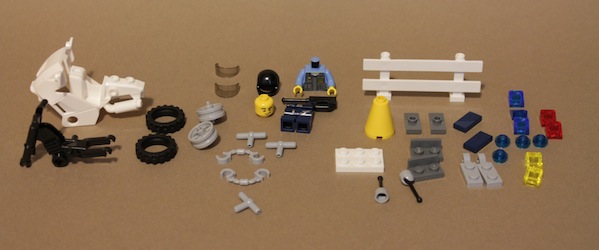 16
Physical constraints
Physical limitations constrain possible operations (thus, errors)
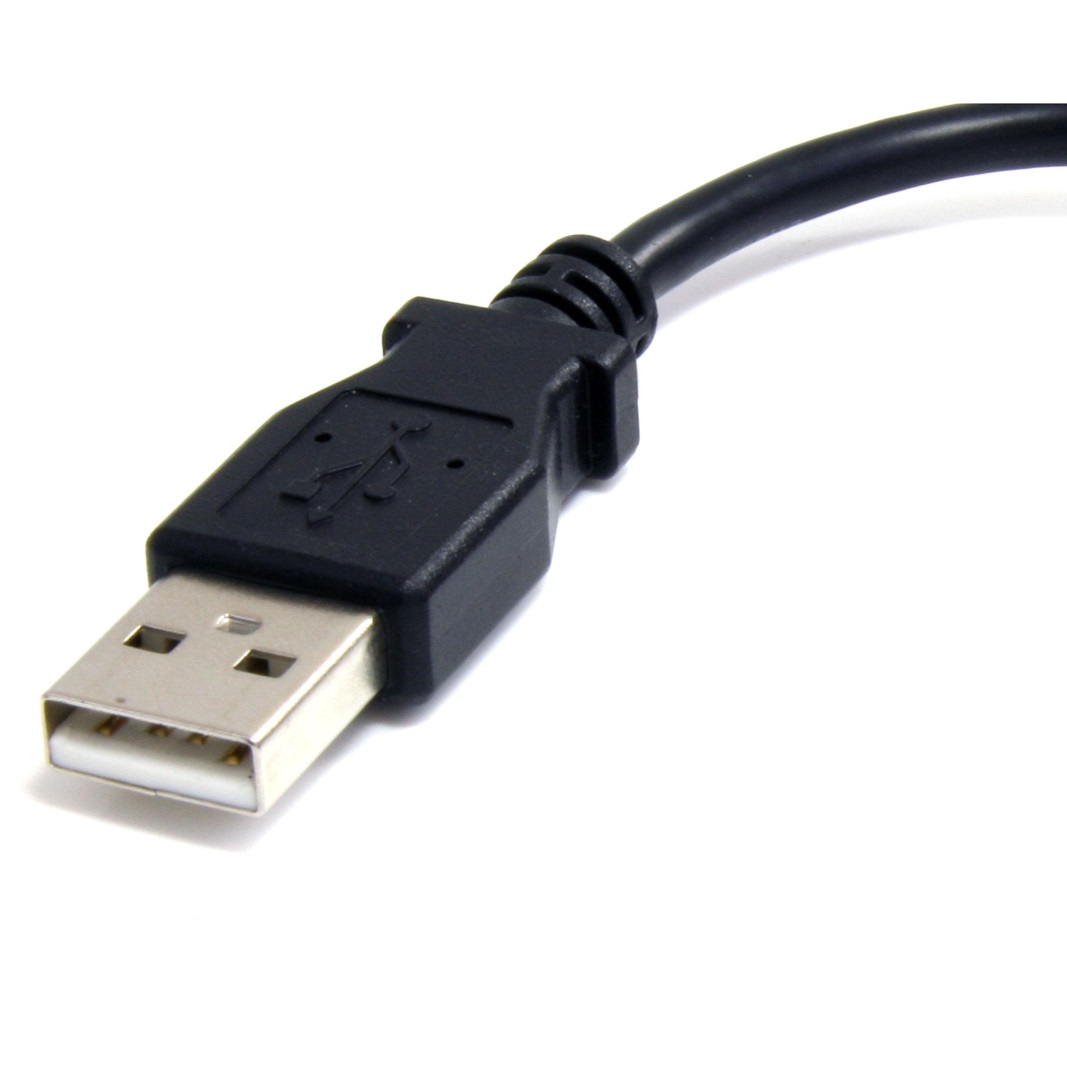 17
Physical constraints
They are more effective and useful if they are easy to see and interpret
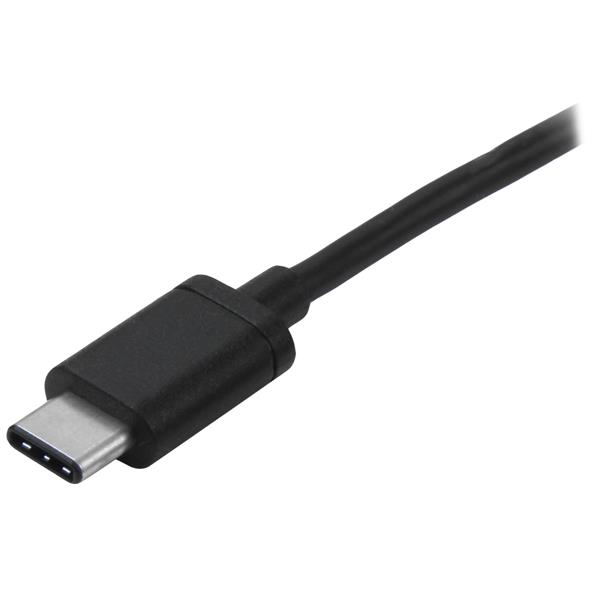 18
Physical constraints
Constraints in design let people determine the proper course of action even in new situations
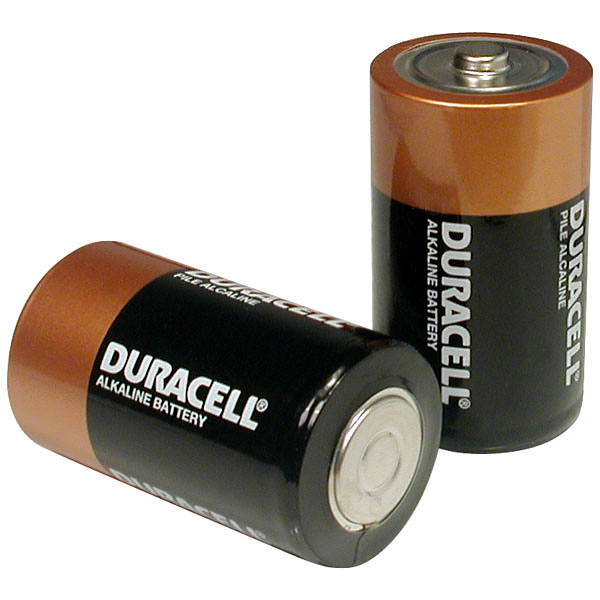 19
Physical constraints
Physical constraints in user interface design
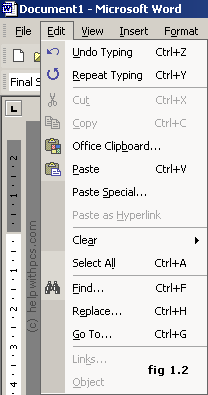 20
Physical constraints
Physical constraints in user interface design
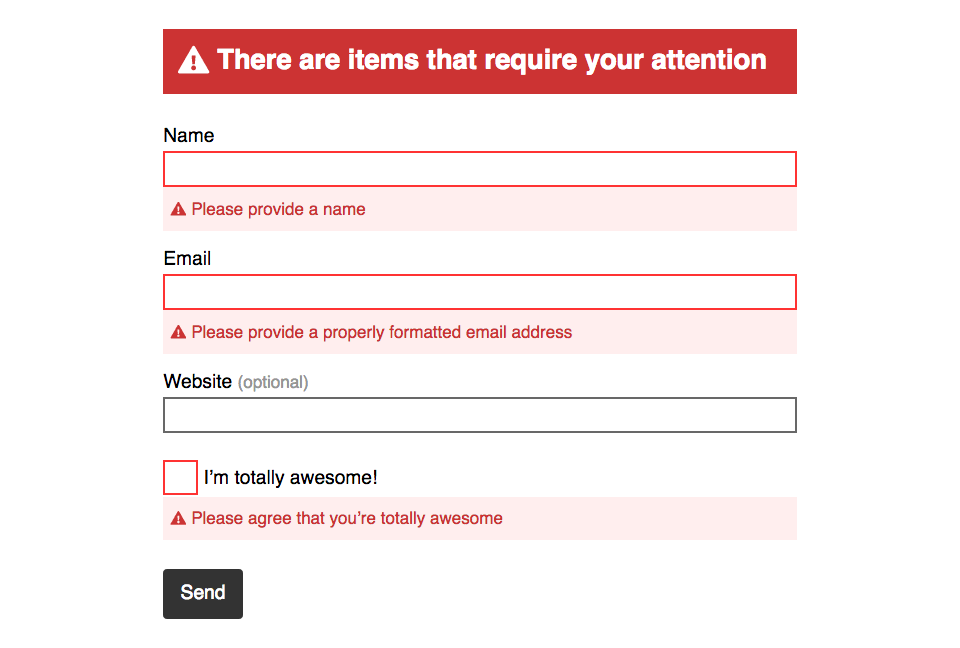 21
Physical constraints
Physical constraints in user interface design
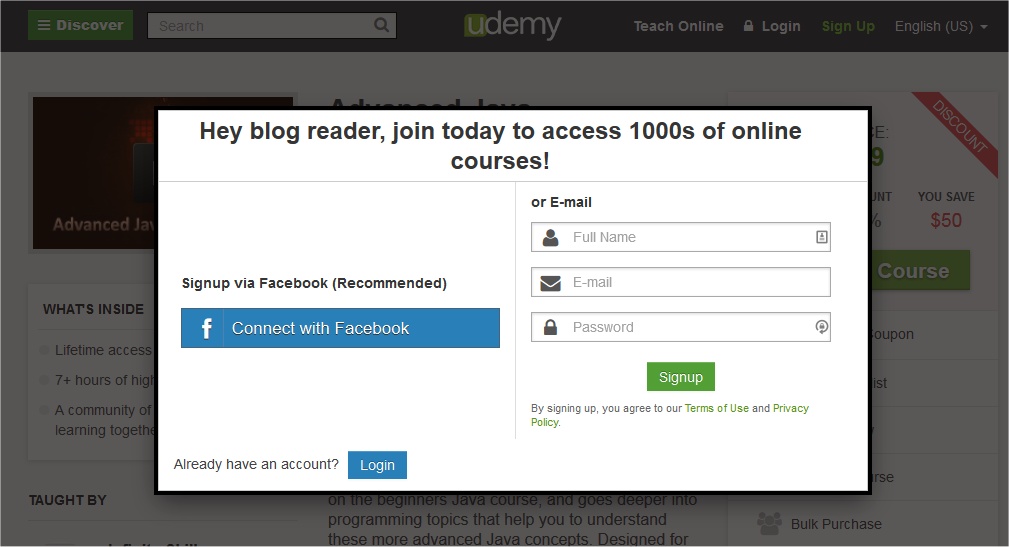 22
Cultural constraints
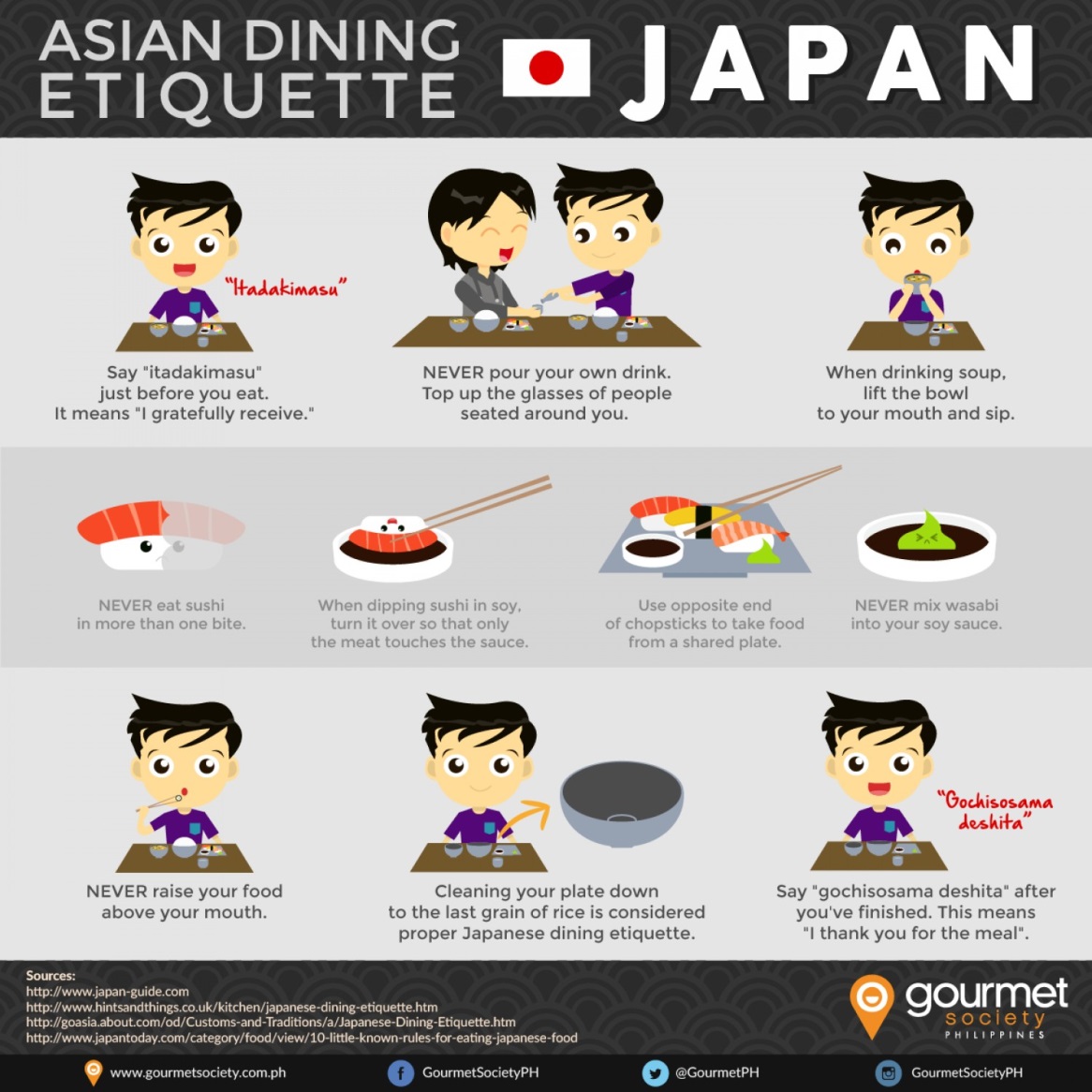 Conventions shared by a cultural group
That a group of people use them to deal with specific situations
Restrictions are not physical
Violations cause unease
23
[Speaker Notes: Scripts that we invoke when encountering a situation
Choices that represent the “norm” at a certain culture
Changes with time
Examples:
The placement of the three lights at the Lego set
At interaction design?
Being used to the Mac, iOS, or Android conventions]
Cultural constraints
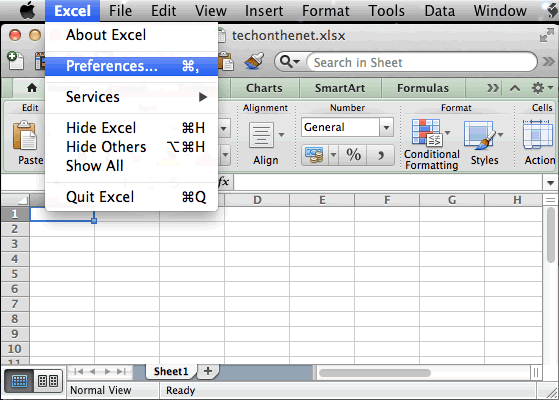 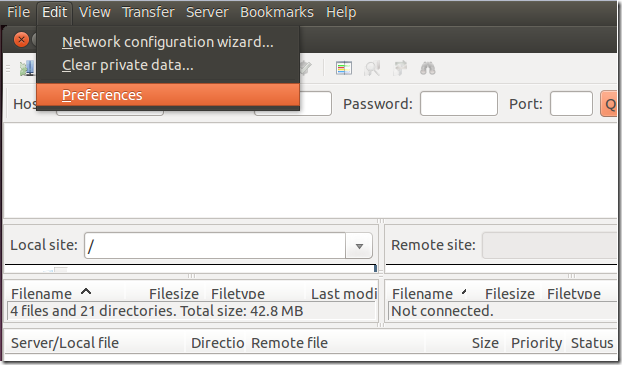 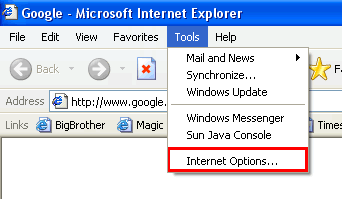 24
[Speaker Notes: Scripts that we invoke when encountering a situation
Choices that represent the “norm” at a certain culture
Changes with time
Examples:
The placement of the three lights at the lego set
At interaction design?
Being used to the Mac, iOS, or android conventions
preferences under Edit on mac while it’s under tools in windows
Double clicking]
Conventions
Conventions are cultural constraints that evolved over time
They prohibit some activities and encourage others
Are slow to be adopted but once adopted slow to go away
They require a community of practice and can change over time
25
Semantic constraints
Semantic constraints rely on the meaning of a situation to control the set of possible actions
Choosing the most meaningful action
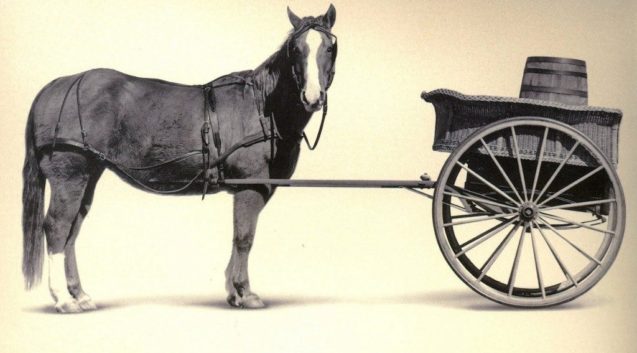 26
[Speaker Notes: The choice of the most meaningful action/behavior
Changes with time
Example
Placing the lego police officer
The need to add unnecessary elements of design as technology changes (e.g., in self-driving cars)
At HCI?]
Semantic constraints
Choosing the most meaningful action
Tools
Insert
Edit
File
27
Semantic constraints
Choosing the most meaningful action
Tools
Insert
Edit
File
New …
Print
Save
Exit application
28
Semantic constraints
Choosing the most meaningful action
Tools
Insert
Edit
File
Shape
New slide
Table
Exit application
29
Semantic constraints
Choosing the most meaningful action
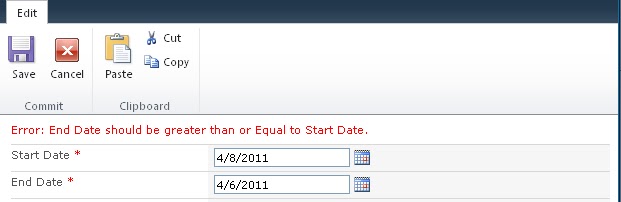 30
Logical constraints
Logical constraints use reasoning to determine the alternatives
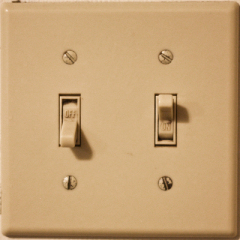 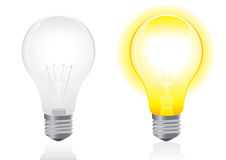 31
[Speaker Notes: When your process of elimination involved logical constructs (e.g., if-else)
Examples:
If that’s the only piece left AND there is there is only one empty space left, then it goes there
In HCI?]
Logical constraints
The use of reasoning to determine what control maps to what action
Down ↓
Up ↑
32
Logical constraints
The use of reasoning to determine what can be done next
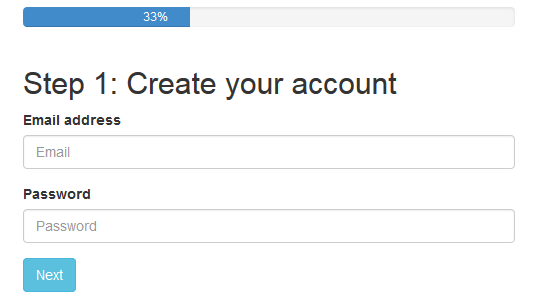 33
Constraints
Physical constraints
Signifiers
Affordances
Feedback
Logical constraints
Conceptual model
Semantic constraints
Mappings
Cultural constraints
34
Constraints
Physical constraints
Signifiers
Affordances
Formed from
Exposed by
Formed from
Formed from
Feedback
Logical constraints
Conceptual model
Formed from
Formed from
Formed from
Semantic constraints
Mappings
Cultural constraints
35
Agenda
What are constraints?
Types of constraints
Forcing functions
36
Forcing functions
Constraints that regulate behavior and prevent inappropriate actions; they are a form of (soft) physical constraints
Interlocks – force operations to take place in proper sequence
Lock-ins  - keep operations active, preventing someone to stop them prematurely [or keep someone in a space]
Lock-outs – prevent events to occur [or someone to enter a dangerous space]
37
[Speaker Notes: Failing to do the precondition prevents you to perform the action
Makes us think at a high level to understand that the purpose of some actions is just to act as forcing functions
Result of this thinking  more innovative forcing functions
Examples:
Can’t drive the car UNLESS you have the ignition key (or token)
Can’t get to your inbox unless you are authenticated
In your projects, if you see people make inappropriate behavior that wish to prevent, think of a forcing function]
Forcing functions: Interlocks
One action must follow another action
Another action
An action
Triggers
38
Forcing functions: Interlocks
One action must follow another action
Stop power
Open microwave
door
Triggers
39
Forcing functions: Interlocks
One action must follow another action
Disable file system ops
Open Windows file
Triggers
40
Forcing functions: Lock-ins
Regulate exit from an action
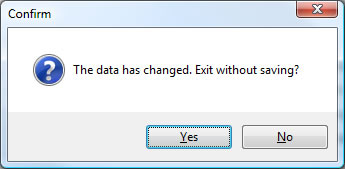 41
[Speaker Notes: The operation must continue UNLESS an appropriate action is done
Example
The document must not be closed UNLESS the user makes a decision to save or not to save]
Forcing functions: Lock-outs
Regulate entry to an action
✓
Action
Precondition
42
Forcing functions: Lock-outs
Regulate entry to an action
❌
Action
Precondition
43
Forcing functions: Lock-outs
Regulate entry to an action
View inbox
Authenticate
44
[Speaker Notes: Failing to do the precondition prevents you to perform the action
Makes us think at a high level to understand that the purpose of some actions is just to act as forcing functions
Result of this thinking  more innovative forcing functions
Examples:
Can’t drive the car UNLESS you have the ignition key (or token)
Can’t get to your inbox unless you are authenticated
In your projects, if you see people make inappropriate behavior that wish to prevent, think of a forcing function]
Forcing functions: Lock-outs
Regulate entry to an action
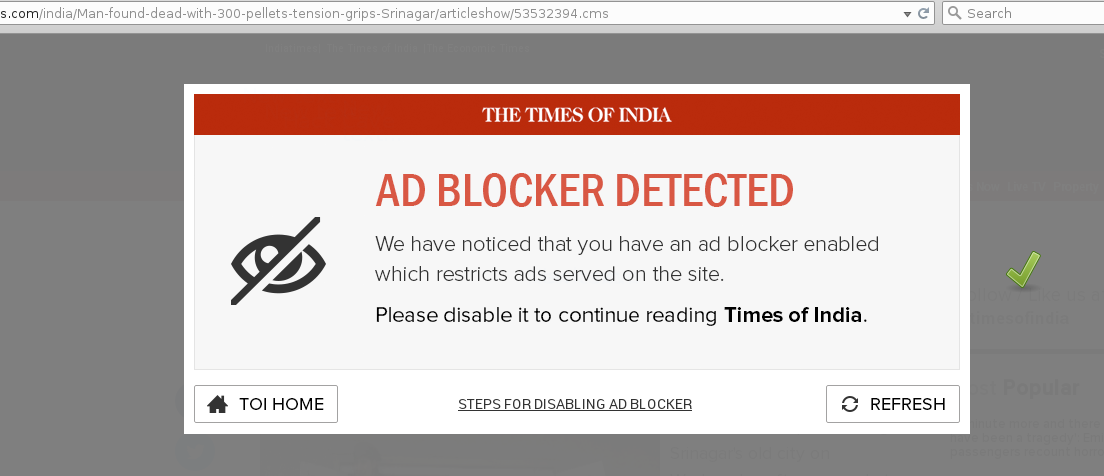 45
Issues with forcing functions
With time, we ignore them
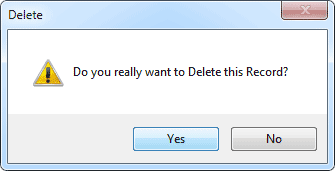 46
[Speaker Notes: With time, we ignore them
Example
Clicking OK without thinking when we deleted files in a hurry, then we regret it
Solution
Graceful interfaces (e.g., undo)
Backups (for those who mistakenly choose not to save)]
Issues with forcing functions
Solution: graceful interaction
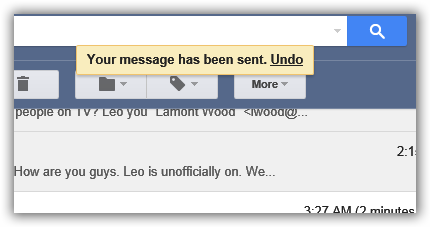 47
Hall of Fame or Hall of Shame?
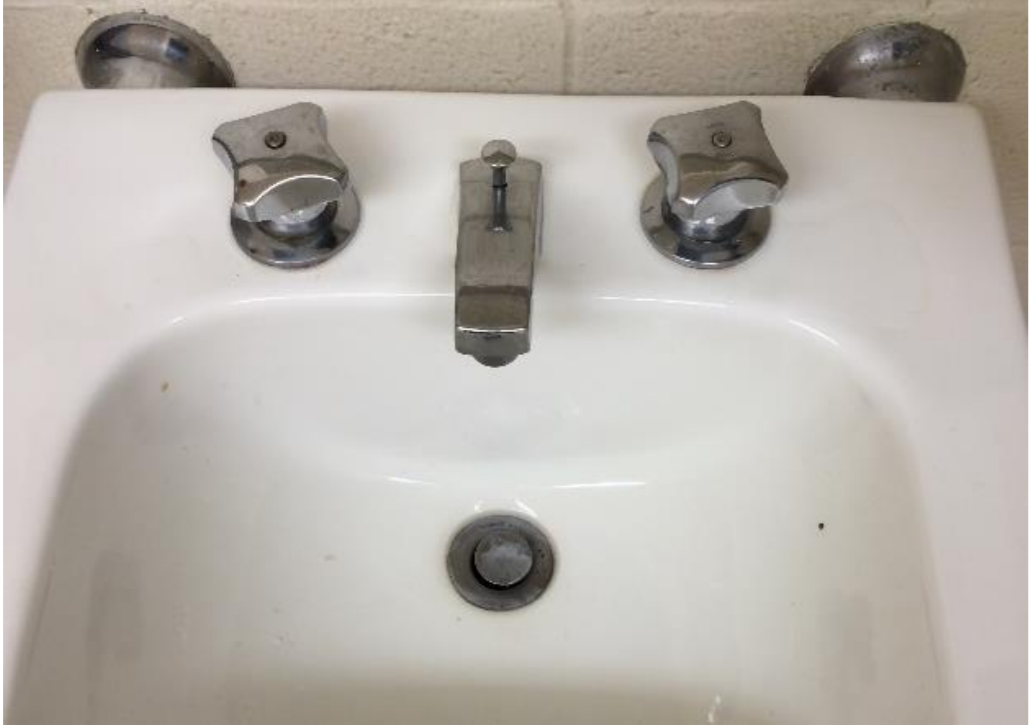 http://www.indiana.edu/~iucdp/examplessignifiers.pdf
48
Hall of Fame or Hall of Shame?
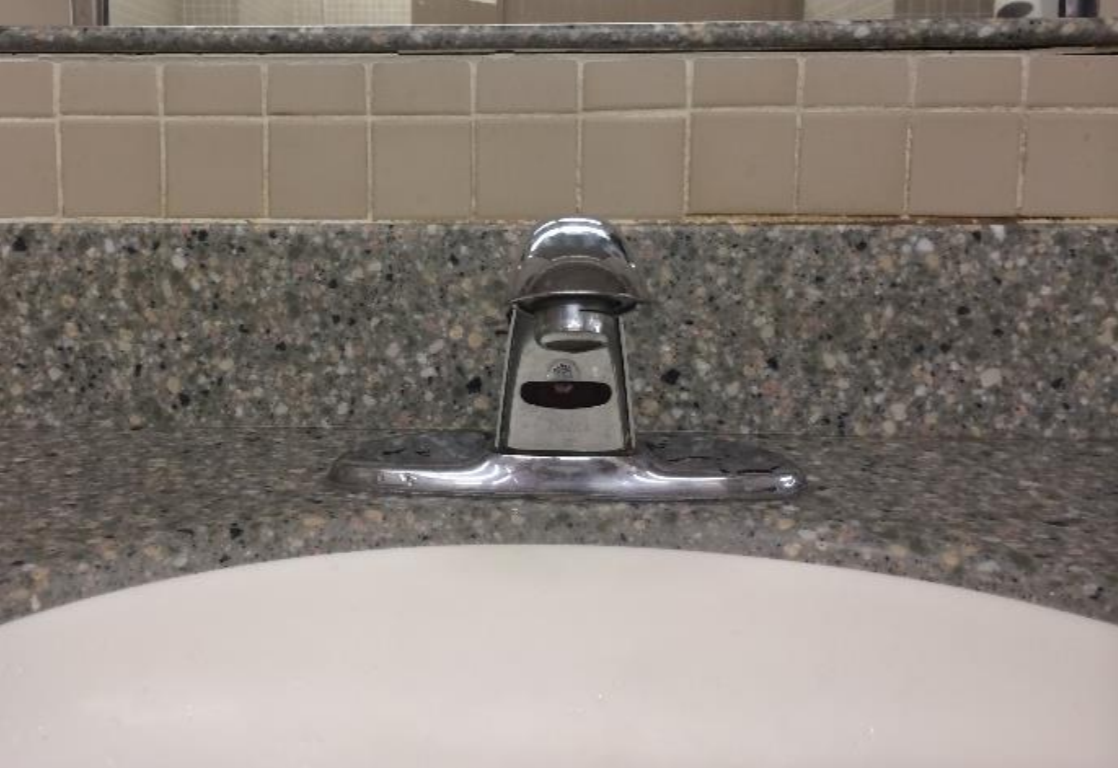 http://www.indiana.edu/~iucdp/examplessignifiers.pdf
49
Hall of Fame or Hall of Shame?
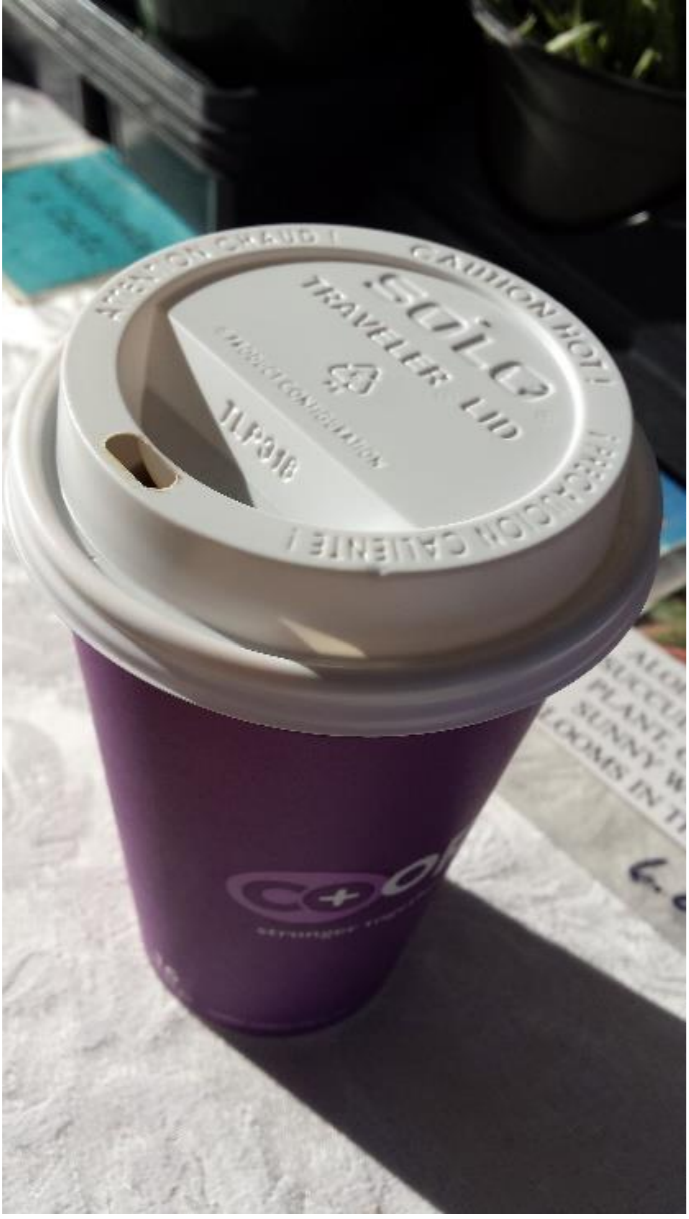 http://www.indiana.edu/~iucdp/examplessignifiers.pdf
50
Hall of Fame or Hall of Shame?
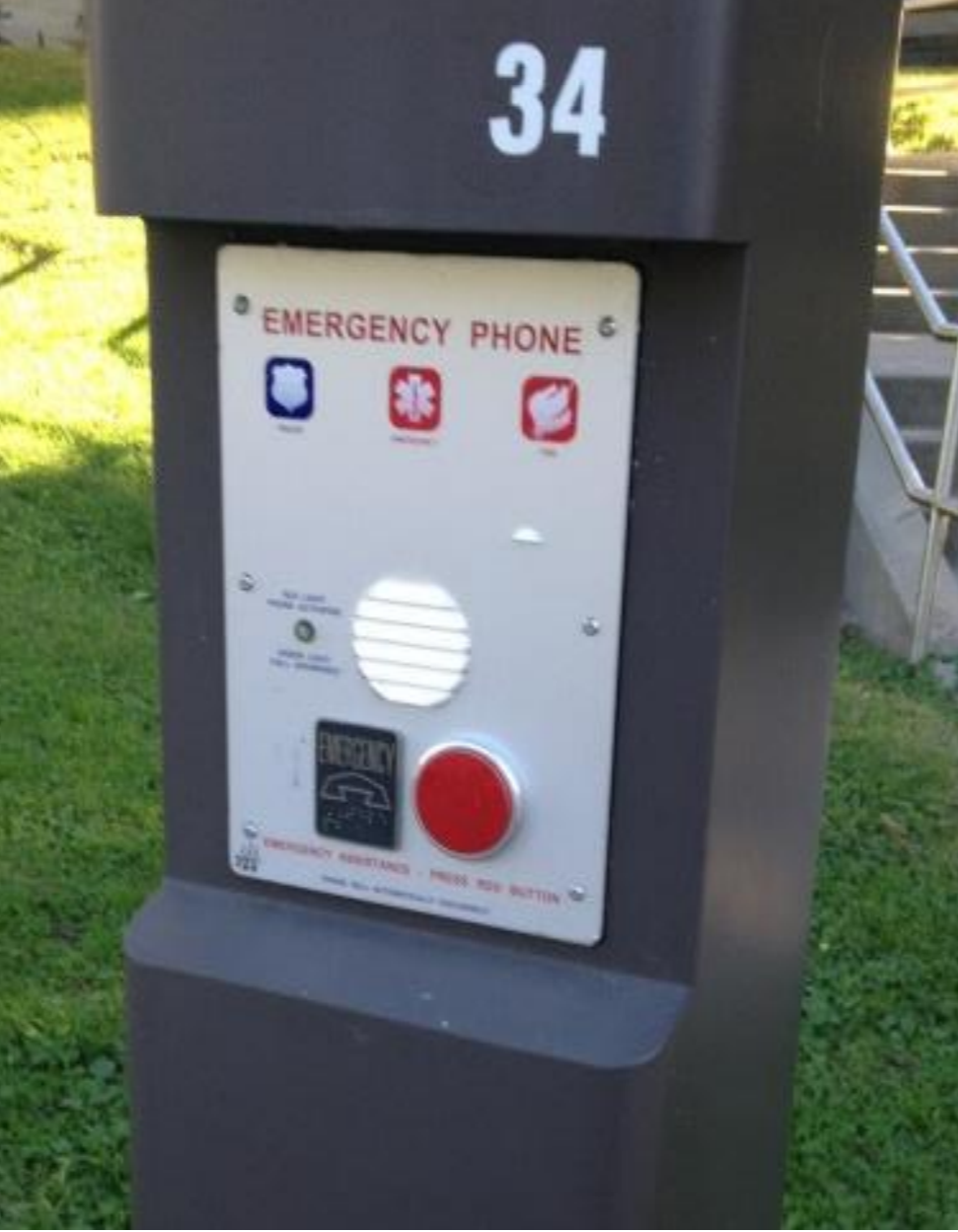 http://www.indiana.edu/~iucdp/examplessignifiers.pdf
51
Hall of Fame or Hall of Shame?
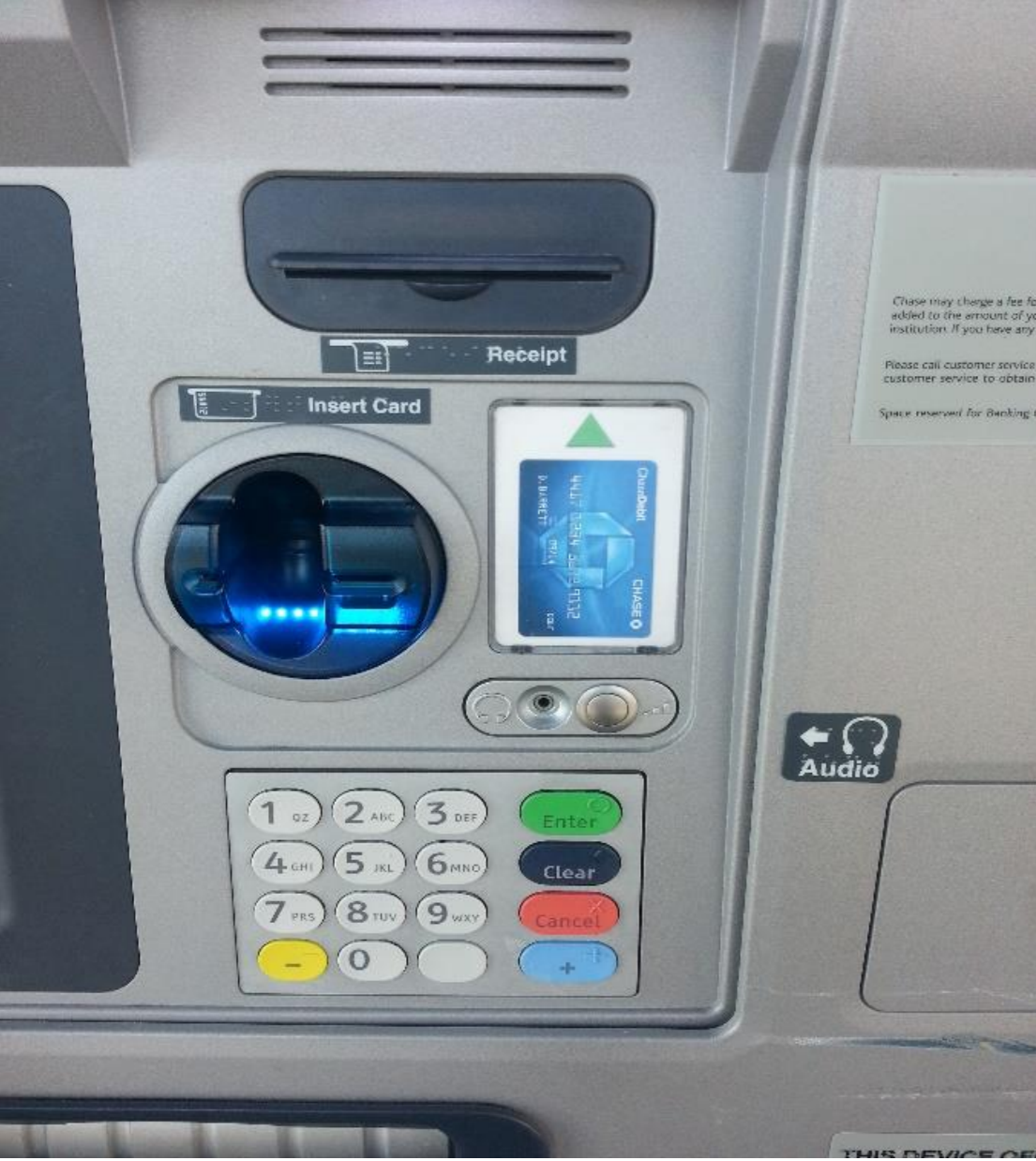 http://www.indiana.edu/~iucdp/examplessignifiers.pdf
52